Kommunens kvalitet i korthet
Analysstöd för din kommun
Vi har i denna rapport plockat ut några nyckeltal för just din kommun. Syftet är att ge stöd åt analysen av era resultat. De utvalda nyckeltalen som presenteras sticker ut antingen på ett negativt eller på ett positivt sätt. Till skillnad från färgsättningen i nedanstående tabeller, som endast visar det senaste året, har vi också försökt bedöma trender. Nyckeltalen i KKiK delas in i tre olika områden: Barn och unga, Stöd och omsorg, Samhälle och miljö.
Viktigt att ni gör er egen analys
Se det som en vägledning, men det är viktigt att ni gör egna värderingar och avvägningar i er egen analys. Värderingar och avvägningar som exempelvis även bygger på kompletterande fakta och annan kunskap ni har inom området.
Barn och unga
Området Barn och unga beskriver en målgrupp som ofta är prioriterad. Flertalet av nyckeltalen avser utbildningsverksamheten och hur det går för barnen i skolan, men även nyckeltal kopplat till barn och unga inom kultur- och fritid finns med i detta område.
Nyckeltal - Barn och unga
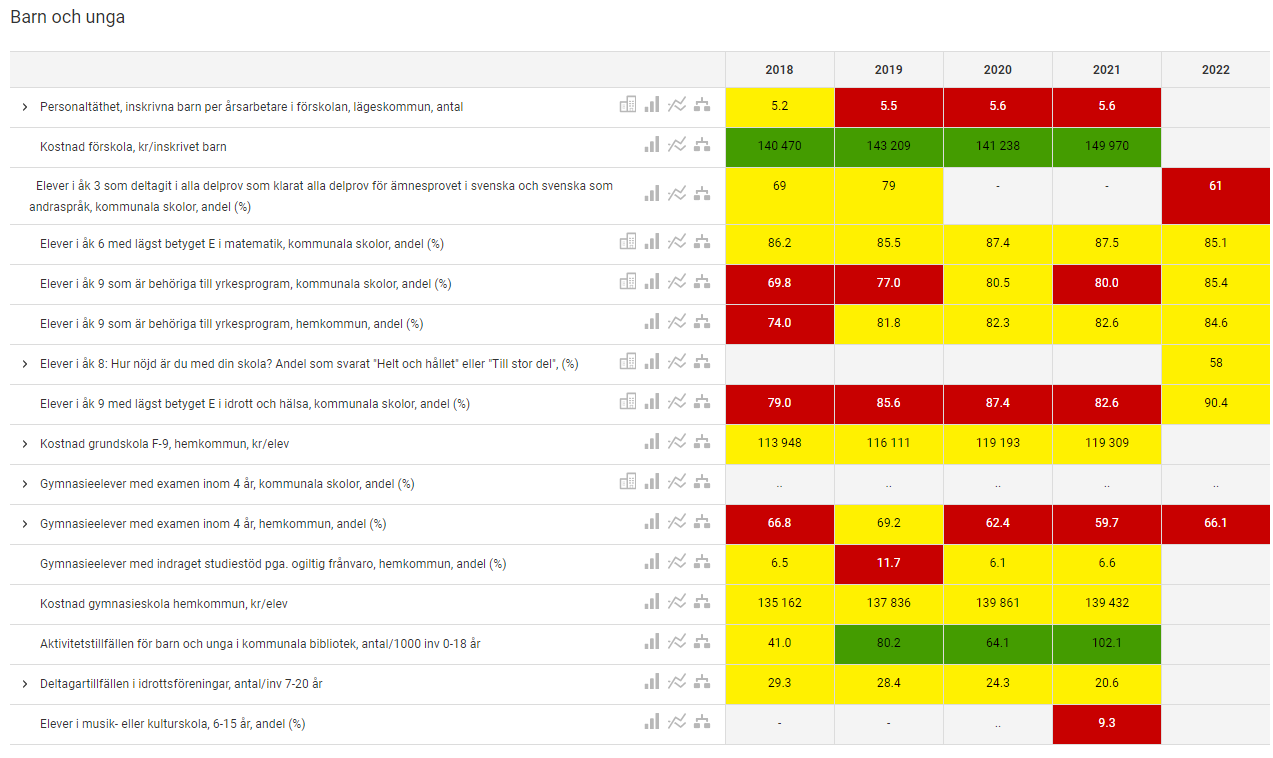 Stöd och omsorg
Området Stöd och omsorg fokuserar på de målgrupper som behöver service inom specialiserade verksamheter utifrån sina specifika behov. Området kännetecknas av att många personer är i en utsatt situation och i beroendeställning
Nyckeltal - Stöd och omsorg
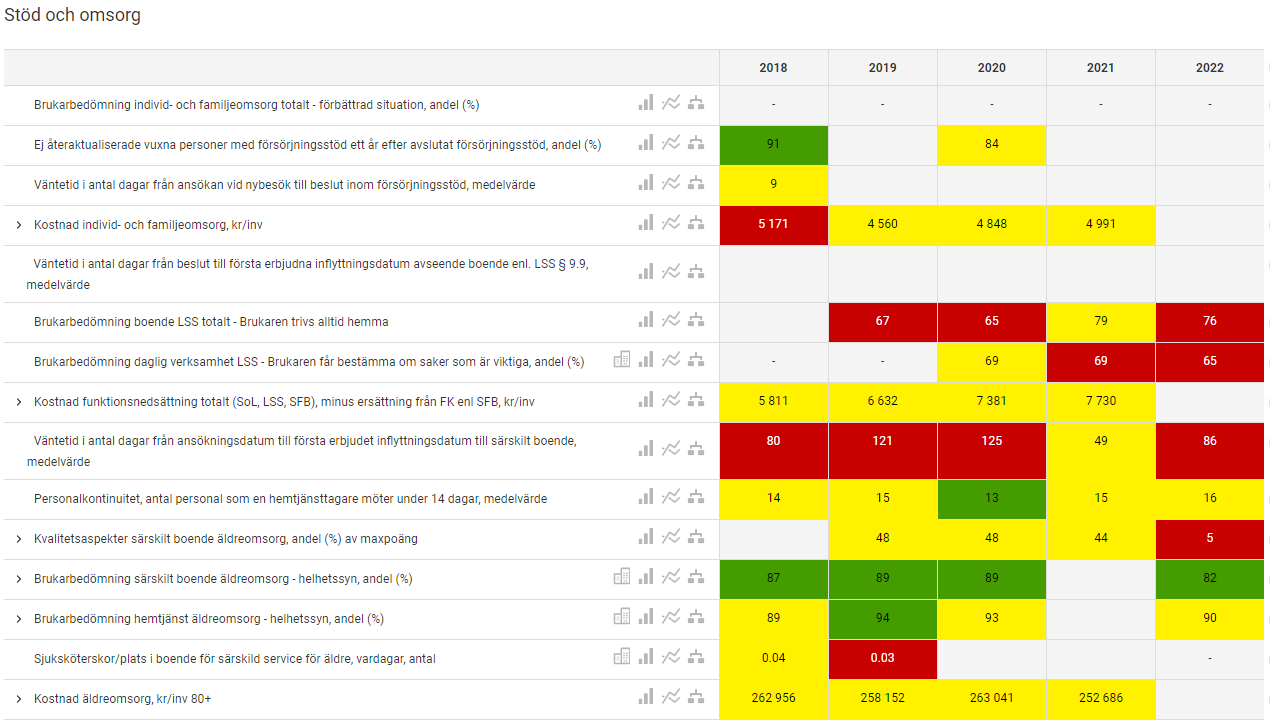 Samhälle och miljö
Samhälle och miljö är ett brett område. Här återfinns nyckeltal som mäter kommunens service till samtliga som bor, vistas eller verkar i kommunen. Kommunal service som bibliotek återfinns också här. Här mäter vi dessutom delaktighet. Utöver det behandlar området ett hållbart samhällsbyggande, både socialt vad avser arbetsmarknad, ekonomiskt kopplat näringsliv och miljömässigt genom miljönyckeltal.
Nyckeltal - Samhälle och miljö
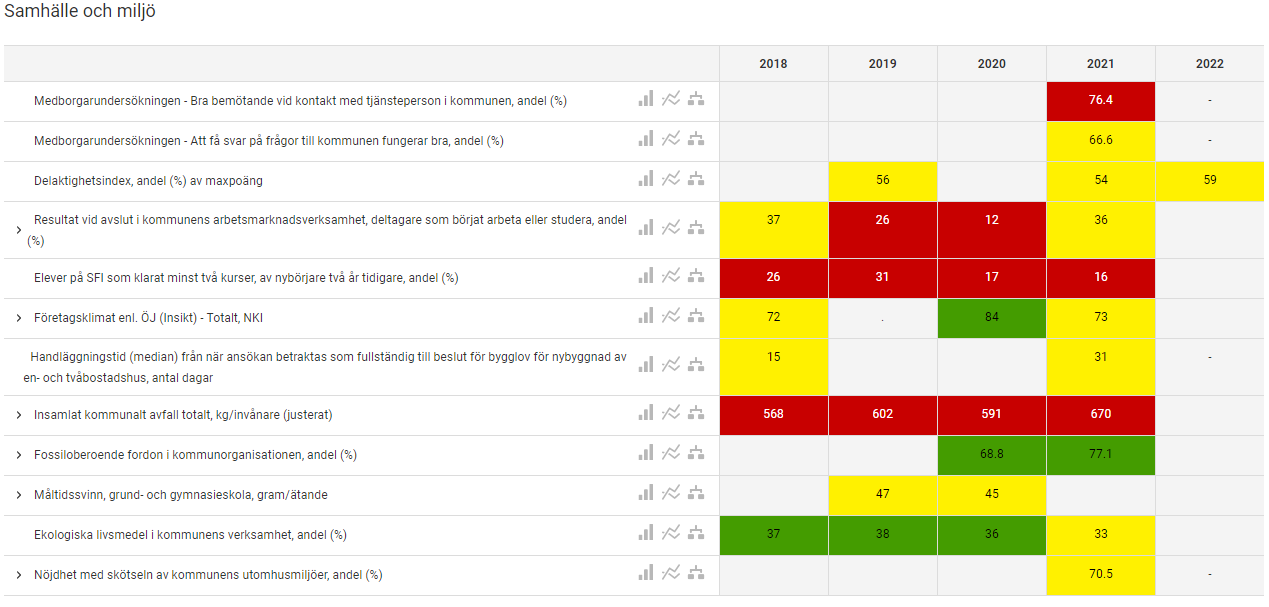 Negativa avvikelser
Här har vi plockat ut nyckeltal där kommunen har negativa avvikelser. I första hand har vi valt ut nyckeltal där trenden är negativ och kommunen sticker ut jämfört med andra. Men vi har i vissa fall också tagit med nyckeltal där trenden inte är entydigt negativ, men där värdet generellt sett är sämre än kommungenomsnittet de senaste åren.
Alvesta har 2 nyckeltal där resultatet är sämre än andra samtidigt som trenden är negativ. Det finns också 0 nyckeltal där trenden inte är entydigt negativ, men där vi ser svaga resultat jämfört med andra.
Negativa avvikelser
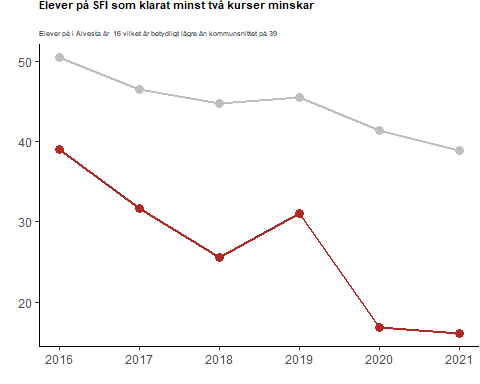 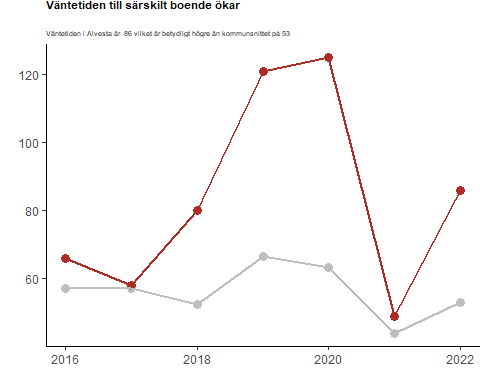 Positiva avvikelser
Här har vi plockat ut nyckeltal där kommunen har positiva avvikelser. I första hand har vi valt ut nyckeltal där trenden är positiv och kommunen sticker ut jämfört med andra. Men vi har i vissa fall också tagit med nyckeltal där trenden inte är entydigt positiv, men där värdet generellt sett är bättre än kommungenomsnittet de senaste åren.
Alvesta har 1 nyckeltal där resultatet är bra samtidigt som trenden är positiv. Det finns också 0 nyckeltal där trenden inte är entydigt positiv, men där vi ser starka resultat jämfört med andra.
Positiva avvikelser
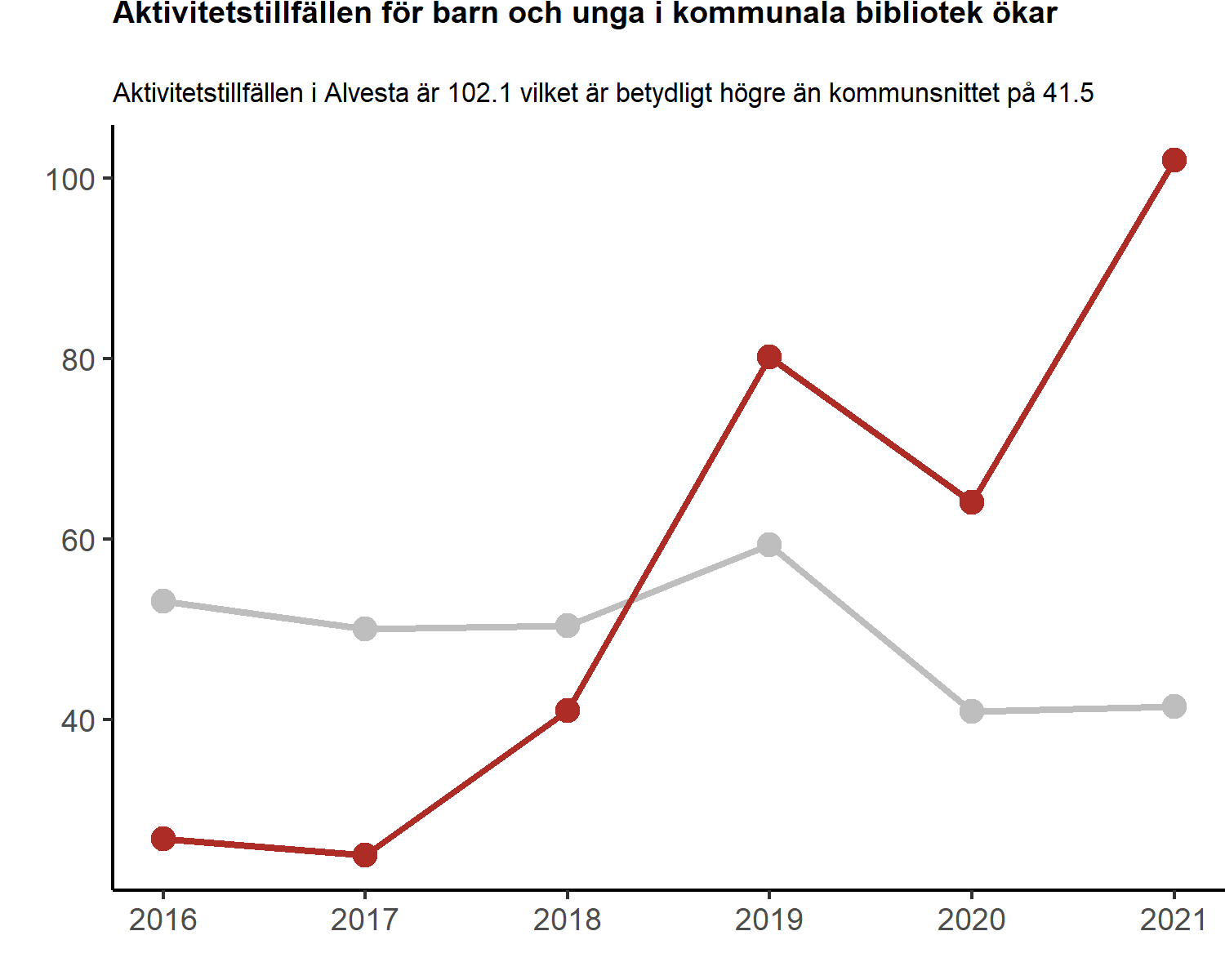